Title of the presentation :
Subtitle of the presentation
Author 1, Author 2, Author 3, … Author X  
Name of the conference/workshop/seminar – Date – City - Country
Contents (indicative)
Context (incl. policy)
Research project, questions and objective (incl. policy)
Methodology and data
Research results/key findings
Policy implications
Conclusions and policy recommendations
Context - Motivations
Subtitle of the slide (if applicable)
We recommend to:

Use bullet and sub-bullet lists 

KEEP IT SHORT 
No complete sentences - keep only the essential
Maximum of two lines for one sentence

Play with bold and different colors, to highlight or emplasize important information
Ideally, use the following three colors: ORANGE, BLUE, GREY

Include graphic illustrations, and use/highlight « numbers »
Research project
Question and objectives
We recommend to:

Use bullet and sub-bullet lists 

KEEP IT SHORT 
No complete sentences - keep only the essential
Maximum of two lines for one sentence

Play with bold and different colors, to highlight or emplasize important information
Ideally, use the following three colors: ORANGE, BLUE, GREY

Include graphic illustrations, and use/highlight « numbers »
Methodology
Subtitle of the slide (if necessary)
We recommend to:

Use bullet and sub-bullet lists 

KEEP IT SHORT 
No complete sentences - keep only the essential
Maximum of two lines for one sentence

Play with bold and different colors, to highlight or emplasize important information
Ideally, use the following three colors: ORANGE, BLUE, GREY

Include graphic illustrations, and use/highlight « numbers »
Data
Subtitle of the slide (if necessary)
We recommend to:

Use bullet and sub-bullet lists 

KEEP IT SHORT 
No complete sentences - keep only the essential
Maximum of two lines for one sentence

Play with bold and different colors, to highlight or emplasize important information
Ideally, use the following three colors: ORANGE, BLUE, GREY

Include graphic illustrations, and use/highlight « numbers »
Research results
Subtitle of the slide (if necessary)
We recommend to:

Use bullet and sub-bullet lists 

KEEP IT SHORT 
No complete sentences - keep only the essential
Maximum of two lines for one sentence

Play with bold and different colors, to highlight or emplasize important information
Ideally, use the following three colors: ORANGE, BLUE, GREY

Include graphic illustrations, and use/highlight « numbers »
Key findings
Subtitle of the slide (if necessary)
We recommend to:

Use bullet and sub-bullet lists 

KEEP IT SHORT 
No complete sentences - keep only the essential
Maximum of two lines for one sentence

Play with bold and different colors, to highlight or emplasize important information
Ideally, use the following three colors: ORANGE, BLUE, GREY

Include graphic illustrations, and use/highlight « numbers »
Policy Implications
Subtitle of the slide (if necessary)
We recommend to:

Use bullet and sub-bullet lists 

KEEP IT SHORT 
No complete sentences - keep only the essential
Maximum of two lines for one sentence

Play with bold and different colors, to highlight or emplasize important information
Ideally, use the following three colors: ORANGE, BLUE, GREY

Include graphic illustrations, and use/highlight « numbers »
Conclusions
Subtitle of the slide (if necessary)
We recommend to:

Use bullet and sub-bullet lists 

KEEP IT SHORT 
No complete sentences - keep only the essential
Maximum of two lines for one sentence

Play with bold and different colors, to highlight or emplasize important information
Ideally, use the following three colors: ORANGE, BLUE, GREY

Include graphic illustrations, and use/highlight « numbers »
Policy recommendations
Subtitle of the slide (if necessary)
We recommend to:

Use bullet and sub-bullet lists 

KEEP IT SHORT 
No complete sentences - keep only the essential
Maximum of two lines for one sentence

Play with bold and different colors, to highlight or emplasize important information
Ideally, use the following three colors: ORANGE, BLUE, GREY

Include graphic illustrations, and use/highlight « numbers »
Thank you !
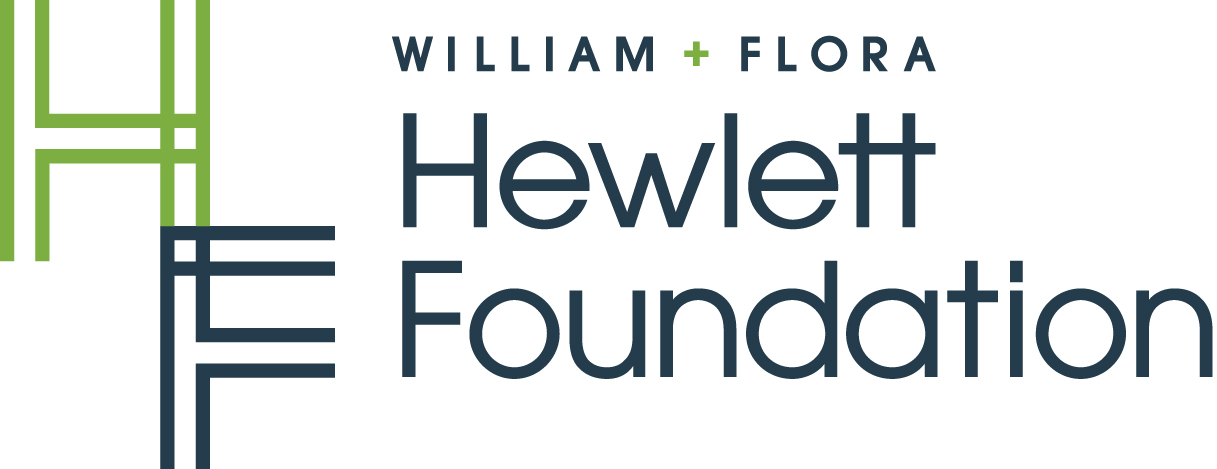 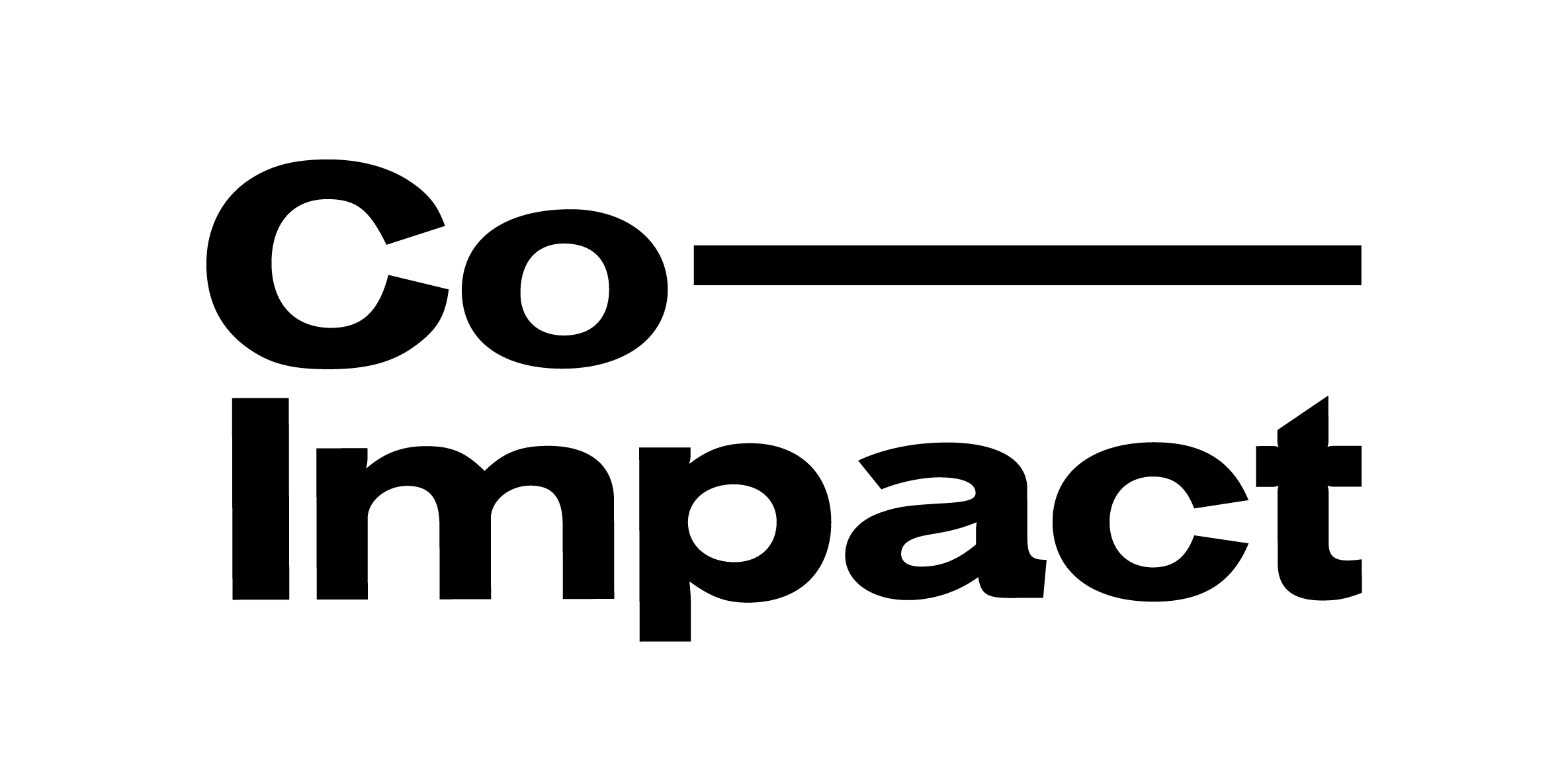 This research was carried out by with technical and financial support from:
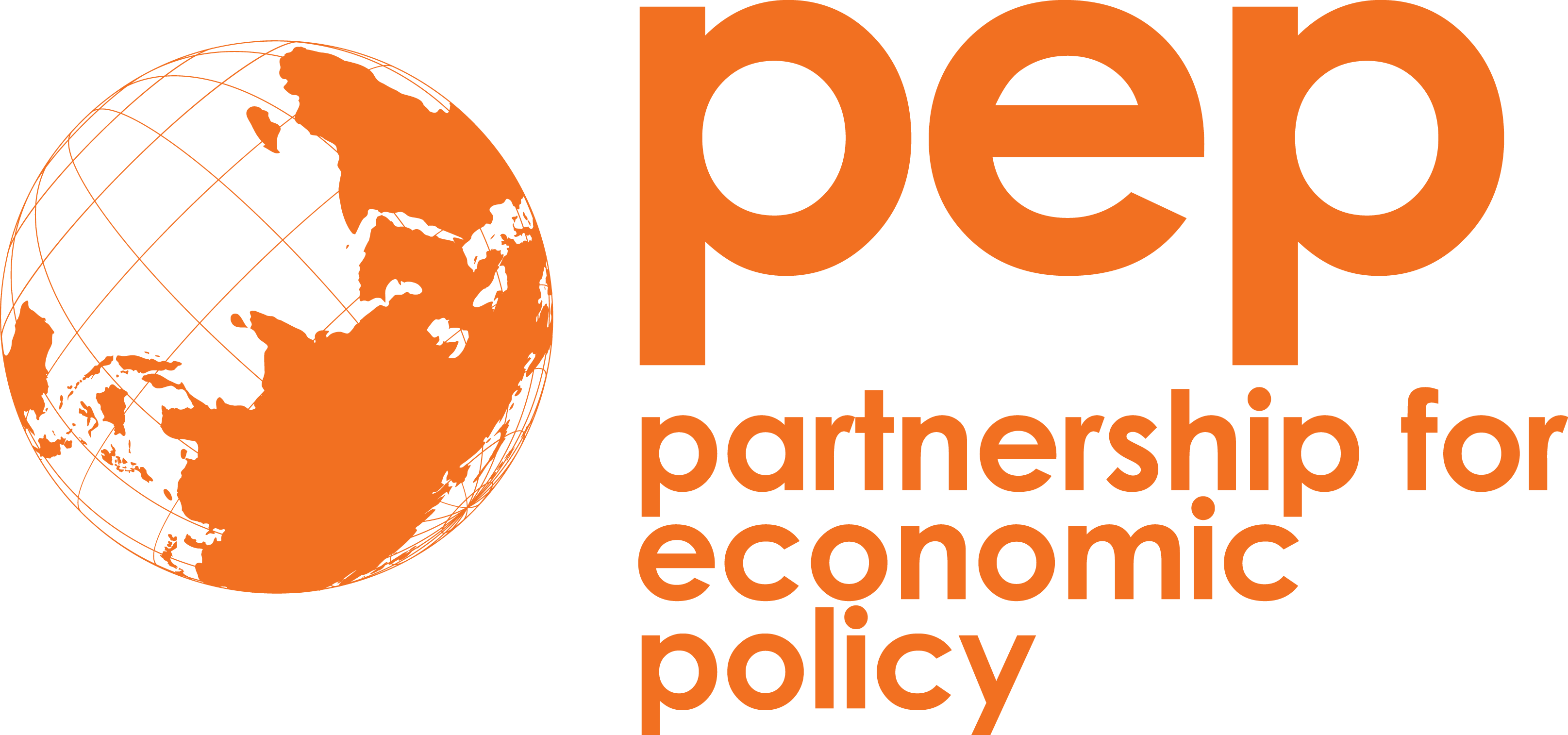 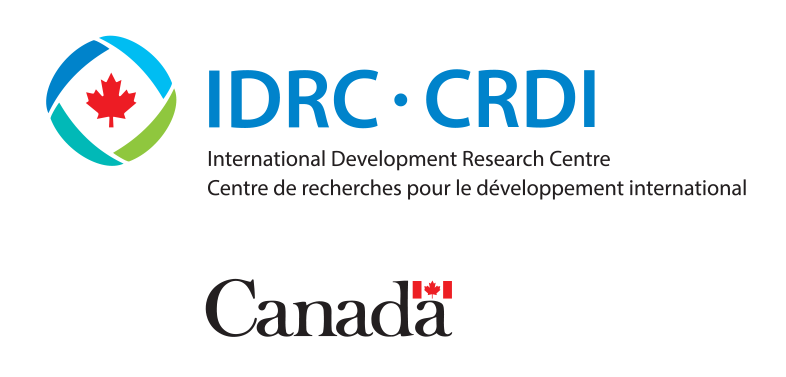 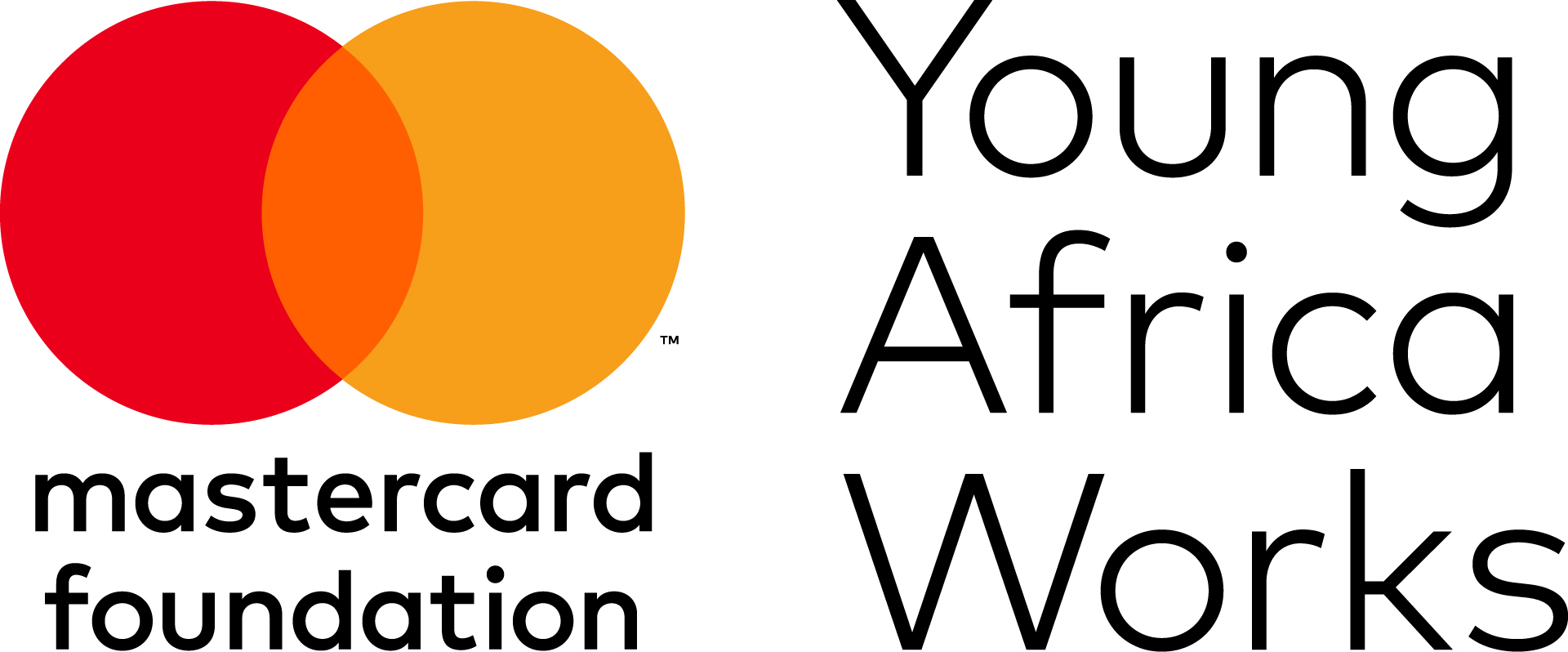 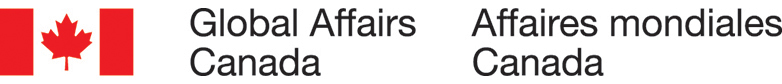